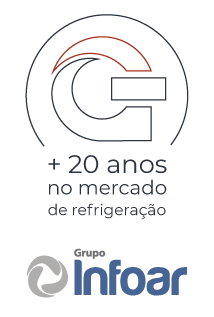 ASSESSORIA DE
IMPRENSA
Manter uma boa imagem diante dos veículos de comunicação também é uma forma de conquistar a confiança dos clientes.
A Assessoria de Imprensa estabelece relacionamento com a mídia (jornais, revistas, rádios, TVs, sites, blogs) para divulgar, em seus diversos canais, a empresa.
Esse trabalho ajuda na construção e no fortalecimento da imagem da empresa frente à sociedade, divulgando seus produtos e tornando a marca conhecida e lembrada pelo público. O melhor: de forma orgânica
(sem precisar pagar veículos e jornalistas para isto).
GIRO DA
INFORMAÇÃO
O que é?
Uma conversa da assessoria de imprensa do Grupo Infoar com os gestores
de cada equipe.
Objetivos
Captar informações importantes para os setores, que demonstrem suas expertises e resultados ;
Alinhar esses assuntos com os objetivos gerais do grupo na formação de
seu posicionamento de marca e institucional;
Identificar, entre esses assuntos, conteúdos próprios para a produção de
posts para os blogs e para divulgação em assessoria de imprensa.
AÇÕES
Definido o plano de ação de comunicação da empresa, e de posse das informações captadas neste GIRO DA INFORMAÇÃO, a Assessoria de Imprensa produz conteúdo voltado para a imprensa, tais como:
Sugestão de pauta para matérias;
Notas prontas para publicação;
Sugestão de entrevistas com fontes da empresa (presidência, diretoria...); 
Elaboração de textos, artigos e material de apoio sobre a empresa.
SETORES da empresa setores
TI
IMPORTAÇÃO / COMPRAS
Objetivo
LOGÍSTICA
WEB CONTINENTAL E-COMMERCE
WEB CONTINENTAL MARKETPLACE
GALLANT CÂMARAS
Vamos marcar nossa conversa?
Sugestão: terça, 23/03, a partir das 9h, 
de hora em hora, na sala de reuniões, 
no 2º andar do prédio administrativo.
Levar toda a INFORMAÇÃO que você achar RELEVANTE sobre o setor (números, projetos, realizações, objetivos).
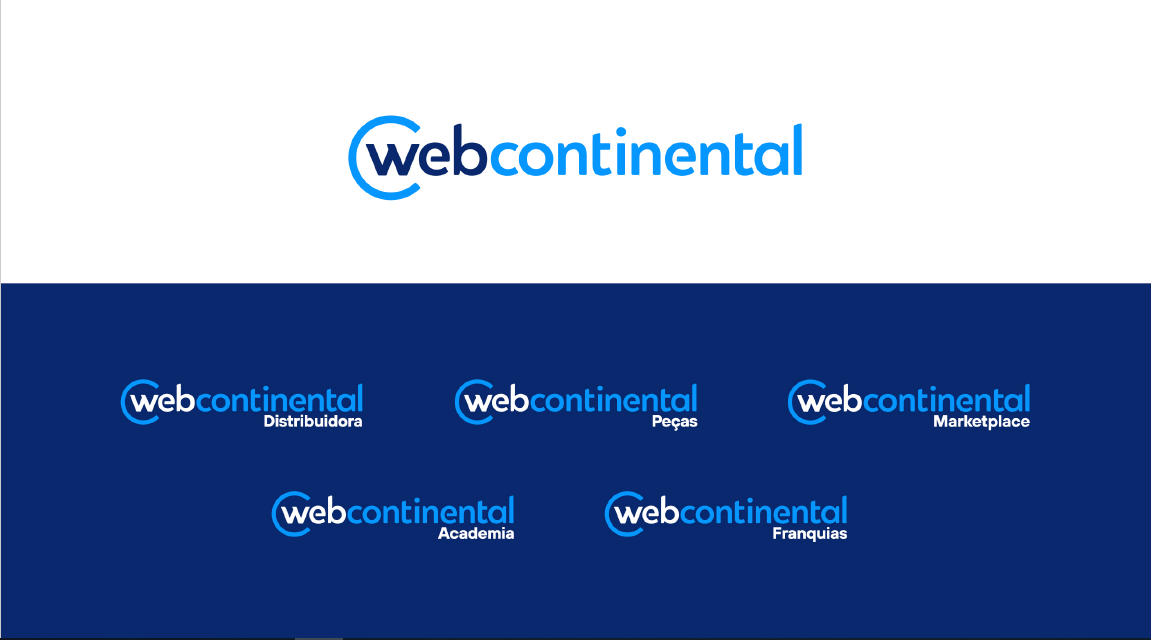